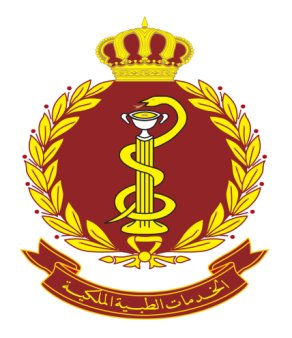 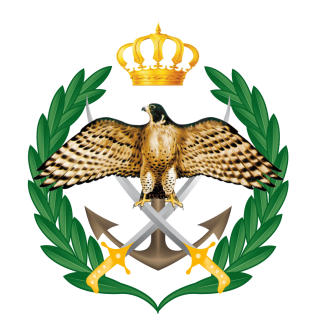 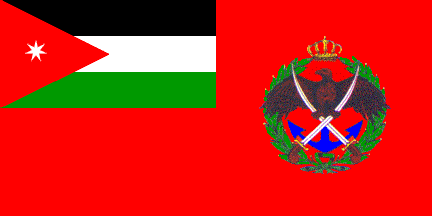 Hashemite Kingdom of Jordan – Royal Medical Services  Managing the medical implications of human catastrophe Jordan’s Global Peace DelegatesSyrian Refugees Crisis
Director General of the Royal Medical Services
Major General Dr . Khalaf Al-Jader
“ For all those who believe in Peace, they 
should stand together, and for you all I can say that: 
You can depend on Jordan.
We are working for the coming New Hope; 
A Hope with Prosperity and Future which is not only for Jordan but for the Rest of the World ”
His Majesty 
King Abdullah II Ibn Al-Hussein
Munich Conference on Security Policy 
Germany 2004
RMS Inception
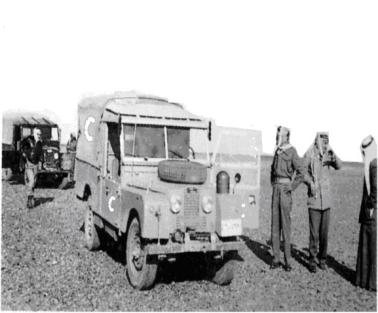 Beginning:
1941:  One Doctor.
Post 1948 War:  Necessity emerged for a military hospital which was allocated in some barracks in Marka (Amman). 
    This was the nucleus of the RMS hospitals later.
1950 – 1967: two First-Aid Field Stations were established which led to the formation of Medical Battalions in 1967. 
JRMS starting role confined to providing medical care to the armed forces staff.
Big Results require Big Ambitions
RMS Today
RMS  today:  
KHMC  (6 Specialized Centers).
9 District Military Hospitals ( 2 new ones in handover phase).
11 Comprehensive Military Health Centers.
7 Medical Military Support Groups (Battalions) in Jordan.
3 Mobile Hospitals in Remote areas of Jordan.
Total Manpower of 18,522 Staff
RMS Vision
Foremost, providing the Best Healthcare to our Military and our People; embracing global advancements in quality of Medical Service.
 My Mandate:
  Honor our past . . . Benefit on back of our Forefathers 
  Serve our Country and People today . . .
  Prepare for the future . . . Exploring evolution in Care
Royal Medical Services (RMS) will sustain the Army’s operational capability through the conservation of manpower – promoting health and well-being – through the care, treatment and evacuation of sick and wounded.
RMS Mission
Provision of safe, excellent, and highest quality Health Services on behalf of the Kingdom of Jordan and Armed Forces.
Commitment toward development and continuous Improvement – through strong Medical Certification, Professional Education, and investment in emerging medical technologies.
Lead Jordan’s regional and global healthcare prominence through partnering with esteemed medical institutions – growth through teaming, exchange and professional relations.
To provide leadership and support to reduce the loss of life and property and; 
Protect National institutions and interests through a risk-based, comprehensive, emergency management program of mitigation, preparedness, response and  recovery.
RMS Mandate 2013-2014
Providing preeminent health and wellness system to all our People.  
Honoring our past, appreciating our Royal Leadership . . . delivering the best, highest quality,  most advanced, affordable care.
Serving our Kingdom and People today . . . Delivering the best Doctors, Medical Professionals . . . giving the best health care; the prevention of disease and injury; while promoting  health and healthy living.
Make health care better for our People and their Families
An Emphasis on Prevention
 Epidemiological surveillance and ad hoc monitoring
Better Care Sooner (BCS)
Quality and Patient Safety
E-Health Technology Solutions
Childhood Obesity Prevention Strategy (COPS)
Establish Acute and Chronic Disease Targets
RMS Guiding Principle
Our Guiding Principle is:
To work in Interdisciplinary Partnership to respond to local, national and international public health priorities
Seeking solutions through needs for Innovation – discovery through promotion and testing of hypotheses
Validation – evidence providing what works, evaluating competency, insuring efficiency in care
Application – strengthening individual and public health actions, systems and policies
National Role
Comprehensive Health Care provision to 1/3 of the Jordanian Population. 
Training of Physicians, Nurses and Allied Health Professions for different Health Sectors in Jordan, in addition to the RMS
Providing Tertiary Health Care Support to other Medical Institutions in Jordan
RMS 2013 National Statistics
No of beds: 2502
  Out patient Clinic Visit:  6,104,637
  Patient Admissions: 188,306
  Surgical Interventions: 94,500
  Deliveries: 32,221
  Laboratory tests: 21,959,577
  Radiology tests: 1,048.526
  Patient days: 732,565
  Avg length of stay: 3.9 days
  Medevac (National ): 20    (International ): 35
RMS Medical Aid Principles
Humanity, neutrality, impartiality, non-discrimination  
RMS  humanitarian aid is provided exclusively on the principles of humanity, neutrality, impartiality and non-discrimination, regardless of the ethnic, religious and political affiliations of the people affected. 
Needs orientation: Humanitarian Medical aid must provide a direct response to the needs of the population concerned.
Guarantee of minimum standards/evaluation
Building trust and goodwill among the civilian population toward the Jordanians 
Guiding Principle – “Do no harm” – Conflict Sensitivity
International and  Humanitarian Roles
1989 – 2014

A spirit of solidarity and shared responsibility
RMS Principles of Humanitarian Aid
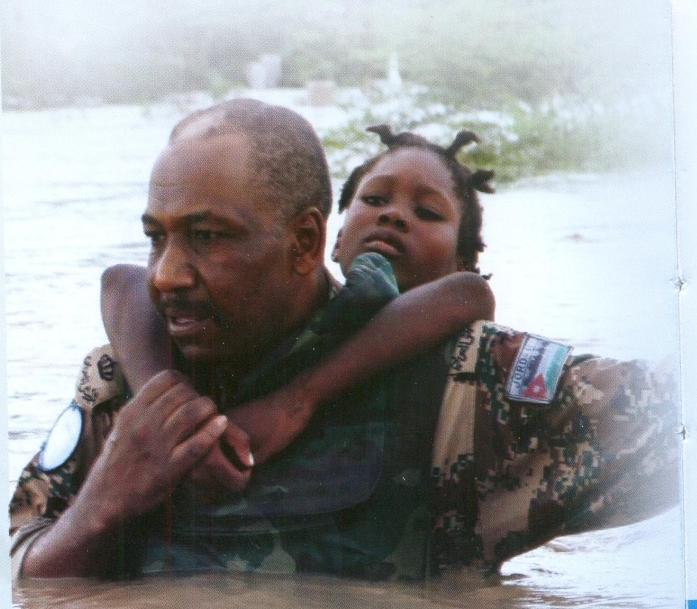 Overarching: Conflict Sensitivity – From tragic impact of event to immediate medical needs to cultural/ethnic respect.
  Humanitarian Aid based on principles of coherence, coordination and integration in the efforts of the international community. 
  Global Aid demands partnerships, preparedness, logistics capability and medical readiness (training, exercising & preparedness).
RMS is #1
Across Middle East & N. Africa
In support for
UN & Humanitarian Missions

 Over 500,000 Afghans treated at HKOJ RMS Hospital in Mazar-i-Sharif
 50-Bed Military Hospital treats 650 patients/day
  Millions of immunizations
  First time care for many Afghans
‘The Jordanian Hospital was truly a cornerstone to winning Hearts of Afghans’ – US CENTCOM DJ5
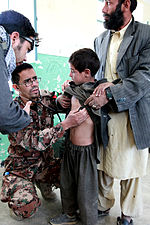 UN Peacekeeping & Humanitarian AidRMS ‘touching’ all corners of the World
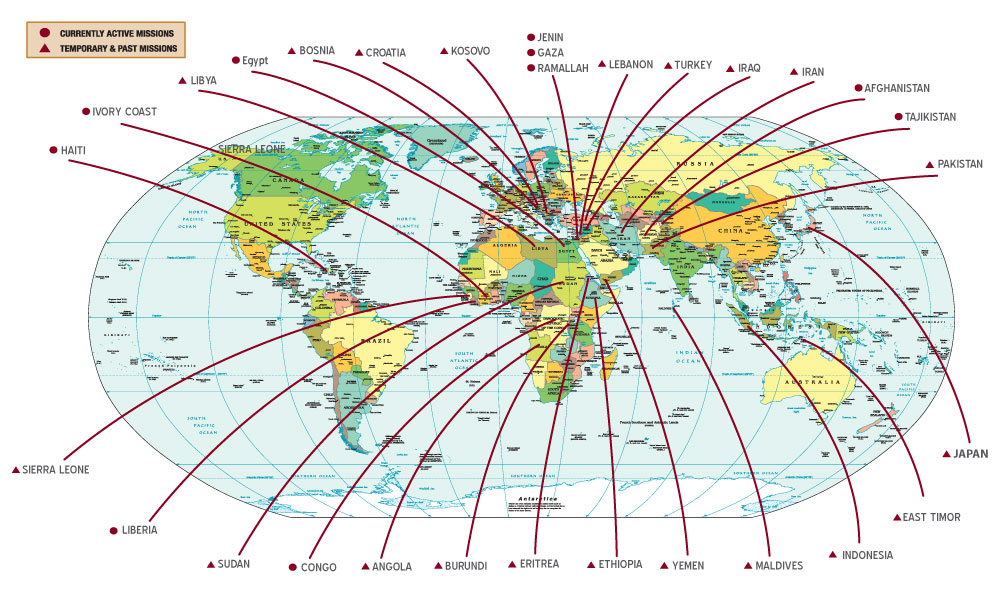 Protecting Lives
Alleviating Hardships
Safeguarding Dignity of persons/nations

HKOJ Field Hospitals
Deployed to
31 
Different Locations
UN Peacekeeping Forces Medical Teams:
Angola, Sierra Leone, Rwanda, Liberia, Burundi, Haiti, Ethiopia, Eritrea, Croatia, Bosnia, Kosovo,  East Timor, Yemen, Sudan, Ivory Coast, Tajikistan and Congo.
Humanitarian Aid Missions:
Palestine, (Gaza strip, Jenin & Ramallah) Iraq, Lebanon, Afghanistan, Turkey, Iran, Indonesia, Pakistan, Maldives, Japan, Yemen, Libya & Egypt.
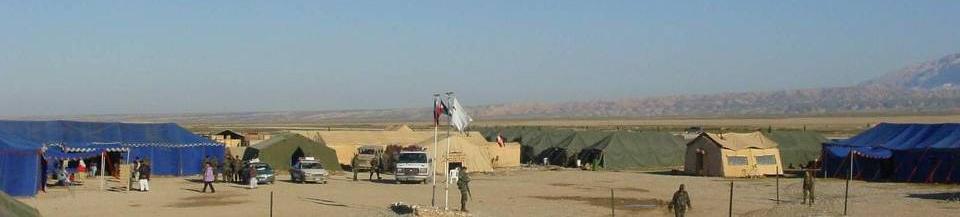 Missions Abroad (Since 1989 - Present)
Patients    		 6,201,400

Admissions     	       31,213

Operations(Major)     49,927
Average Annual Numbers of Participants in Current  International Medical Missions
Physicians 				1336

Nurses and Paramedics	2062

Administrative Staff 		2461
RMS International Medical Aid
Impartial Care to wounded persons and medical neutrality.
Improve Perception by the Host population, with the objectives of winning the hearts and minds of the locals and “to win the confidence”, and gain the cooperation of the local population.
Medical Assistance is an important “soft power” tool to promote stabilization and security objectives in fragile states
Snap Shot of  RMS Missions
 No greater Love then Embracing people in need
.
Jordan – A Refugee Haven
Circassians 1878.
Kurds 1920 & 1930.
Armenians 1930.
Palestinians 1948, 1967, 1970 & 1973.
Lebanese 1975,2006.
Bangladeshis, Philippines, Pakistanis, Indians 1991 (Gulf War in Kuwait)
Iraqis 1991, 2000, 2001, 2007.
Libyans  1900 , 2011
Syrians –1920, 1960, 1970 &2011.

“Each time a man stands up for an ideal or acts to improve the lots of others, or strikes out against injustice, he sends forth a tiny ripple of hope, and crossing each other from a million different centers, those ripples build a current which can sweep down the mightiest walls of oppression and resistance.” – Robert F. Kennedy
Syrian Crisis Refugees in Jordan593,346 Registered Refugees1,200,000 Syrians living in Jordan within Host communities & Camps150,655 children (6 month to <15 years) received vaccinations against measles and 749 received life saving and essential Tertiary Health Care
The  Syrian Refugees Crisis
Syrian Refugee MapDec 2013
Syrian Crisis Impact on Jordan’s Health System
Increasing  Refugee population + slow pace/stagnation of construction health facilities, the average population served by each dispensary and health centers exceeds planned population – overstretching effective functioning of current primary health care facilities.
 The problem is compounded with shortage of staff, inadequate medical equipment and other supplies.
The number of Syrians in Jordan’s Public Hospitals has increased dramatically by almost 250%
JRMS: Peace Delegates in Homeland
Under the directives of His Majesty King Abdullah II Ibn Al-Hussein, Jordanian Armed Forces (Borders Guard Forces and Royal Medical Services) joined humanitarian efforts to assist and provide aid for the helpless and insecure refugees.
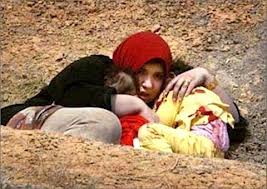 Syrian Crisis Refugees
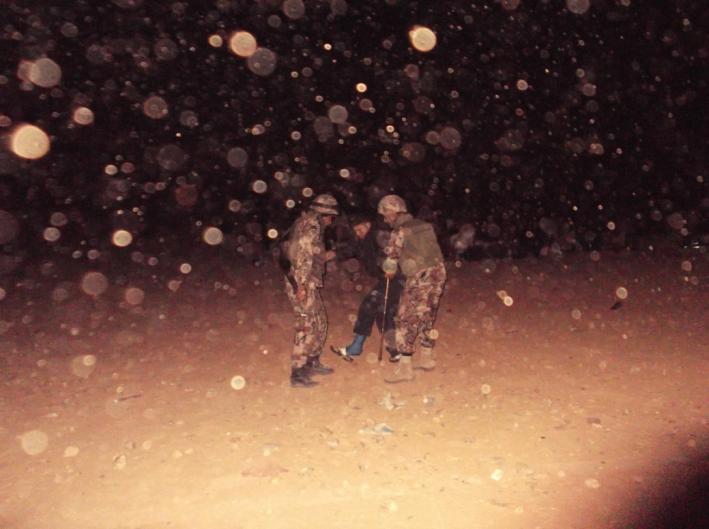 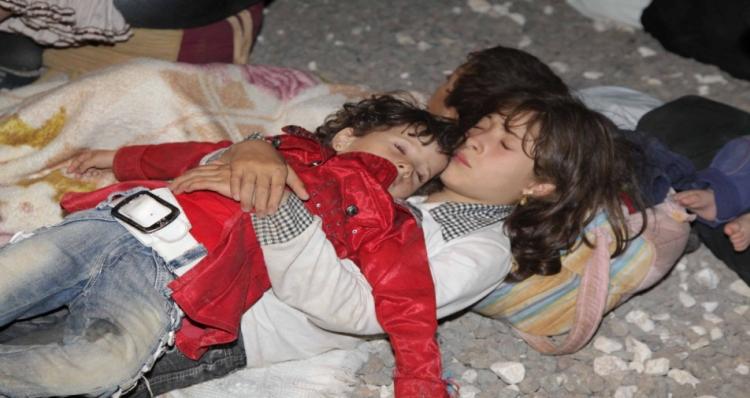 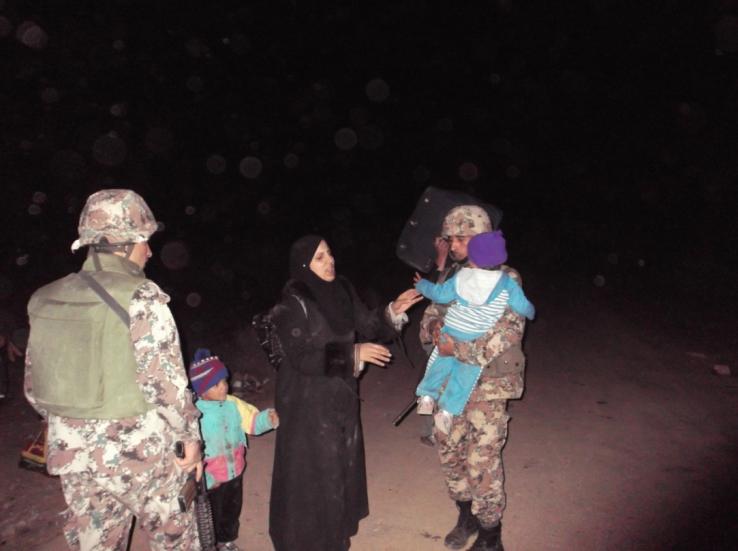 Jordan Borders
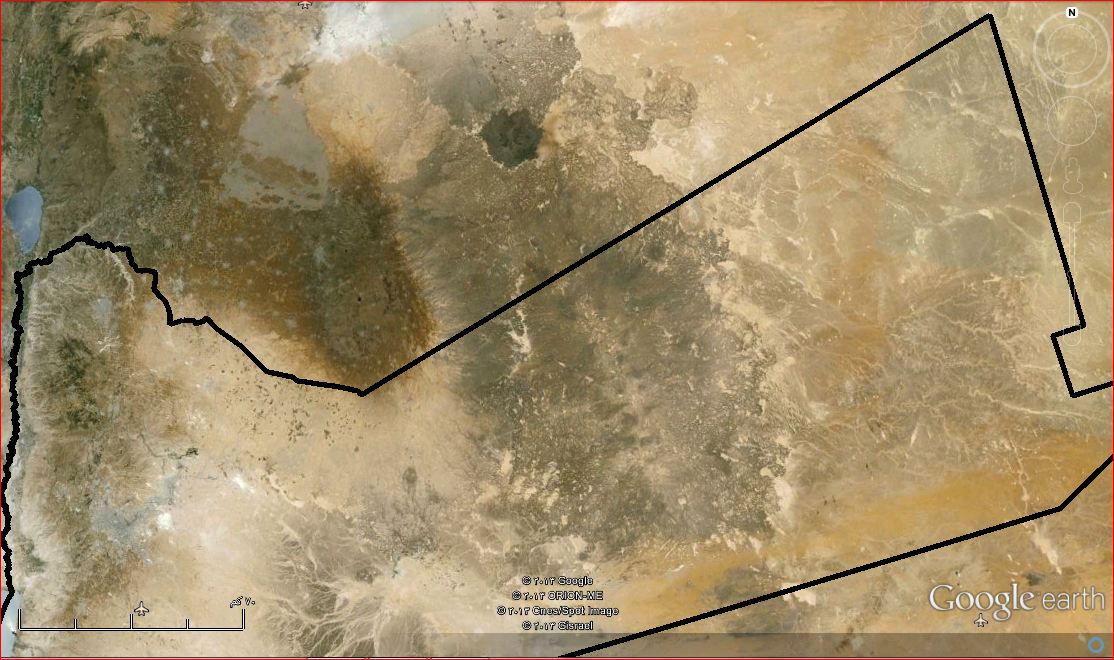 Syrian Refugees Humanitarian Aid Process
Iraq
Al-Ruqban
Al-Mutuwi
‘Hadalat
Al-Roqban
Syria
Al-Bustanah
Al-Mintuad
Qalid
Al-Mintuad
Turaybil
Al-Thunaybah
Sabha
Tal Shihab
Al-Muqbarah
Ar-Ruwayshid
Qalid
15000
Al-Mansurah
Al-Akaydir
Qarquosh
Tower 58
Um As-Srab
Al-Thunaybah
Refugee Crossing Point
Jabir
Tal Shihab
Za’atri Refugees Camp
Sama Sar’han
Forward Gathering Point
Jordan
Forward Sheltering Center
Al-Manarah
Al-Tuarah
15000
15000
The Unsung Heroes
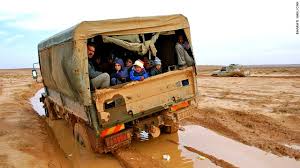 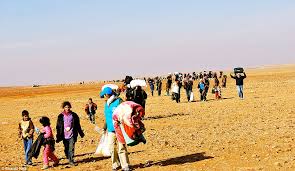 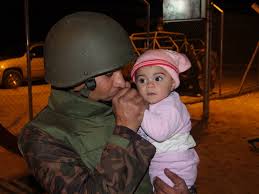 Syrian Crisis RMS Role
8 Mobile Clinics A Surgical Station with 3 ICU beds /1 Ops Room10 Field AmbulancesOne Field Hospital at Za’atari Camp with 125,000 visits since Aug 2012

 RMS stood up to the challenge over stretching its limited resources and erected :
Mafraq Hospital : 150 Beds with a total cost of US$75 Million
Ajloun hospital : 150 Beds with a total cost of US$75 Million
Syrian Refugees Crisis Medical Logistics Support
RMS Medical Logistics Support encompasses:
Medical Services.
Medical Supplies.
Medical Equipment.
Maintenance of Equipment.
RMS Medical Support operations cost: 
$ 600,000 US/Month 
$ 22,000,000 US to-date
Nothing more rewarding than feeling good about what you do & knowing you’re making a difference
Refugees Triage
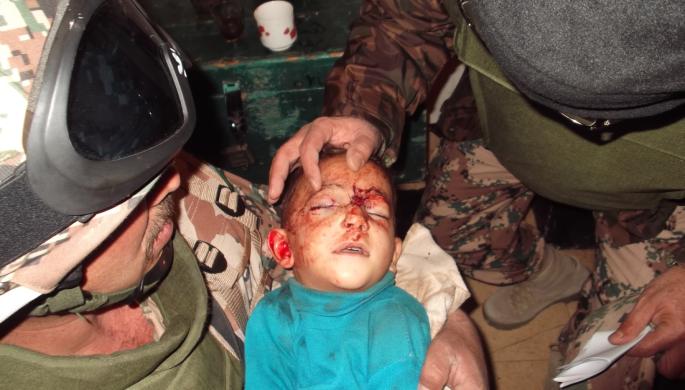 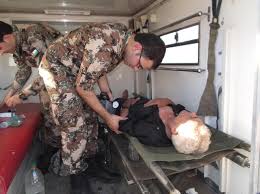 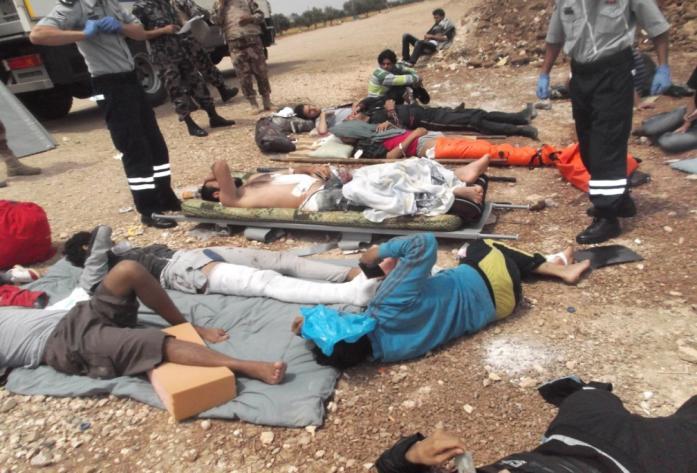 Syrian Refugees Crises Refugees Triage
RMS Military doctrine supports a system to triage, treat, evacuate
 At crossing points, Refugees are assessed and assisted by JBGF soldiers qualified as Tactical Medics along with JRMS medical personnel.
At Clinics, causalities are triaged and primary Health Care provided 
Medevac to the nearest Government Hospital if medical intervention required.
Refugees Triage
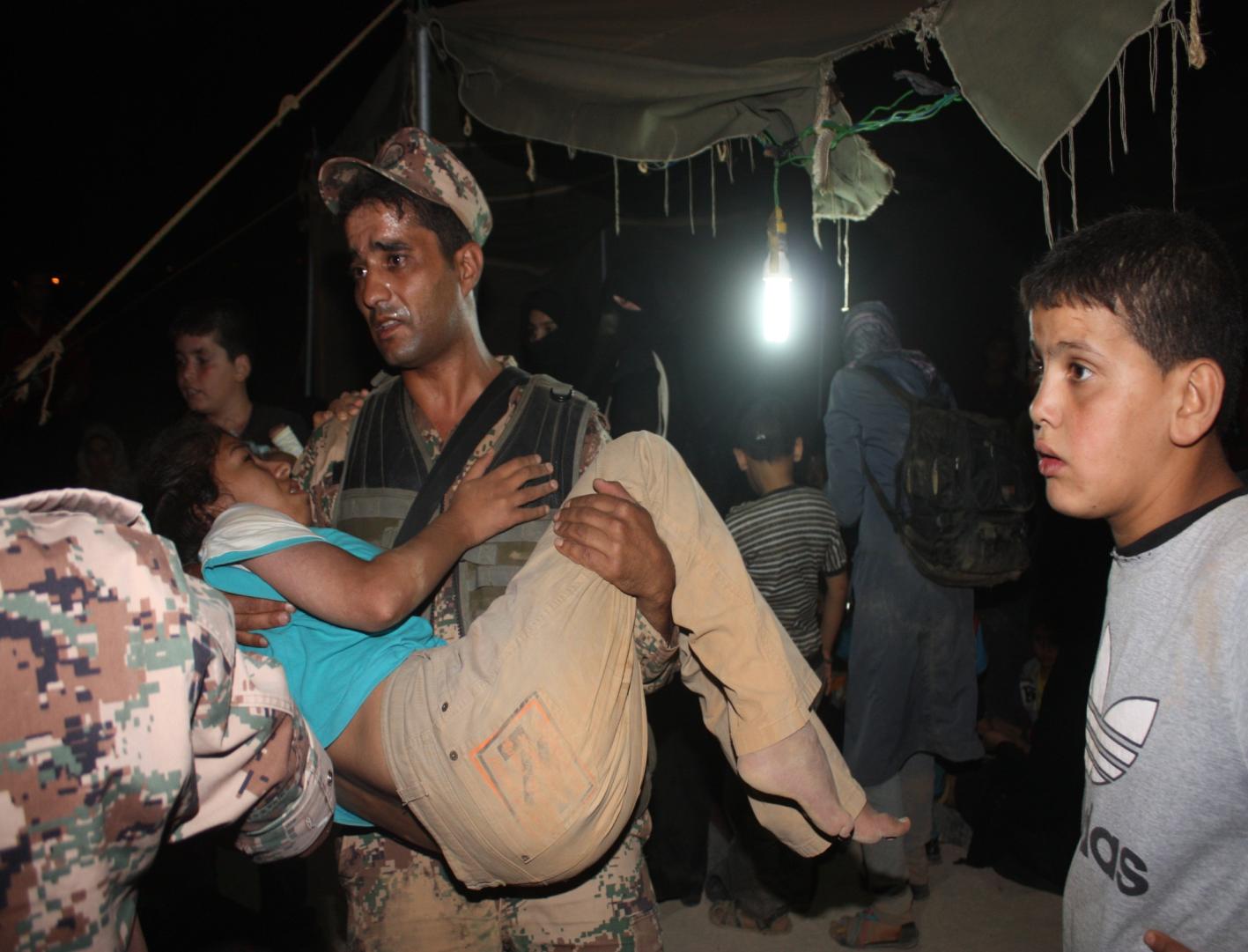 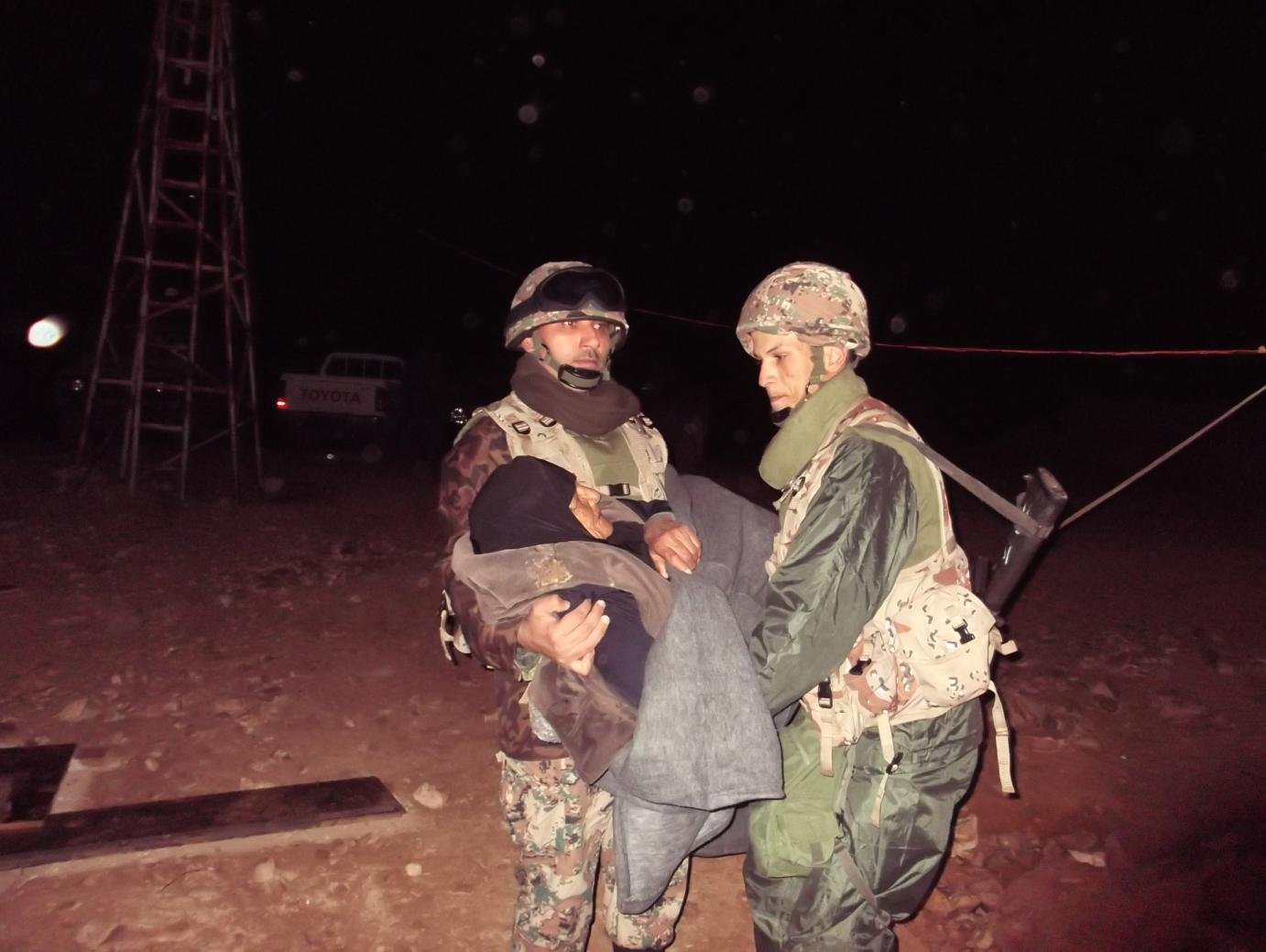 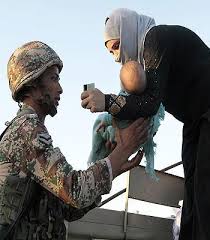 The Real Victims
The Innocent Victims
~ 1 Million Children are Refugees    ~  11,000 Children killed in violence
                                ~ 3 of 4 have lost a Loved One
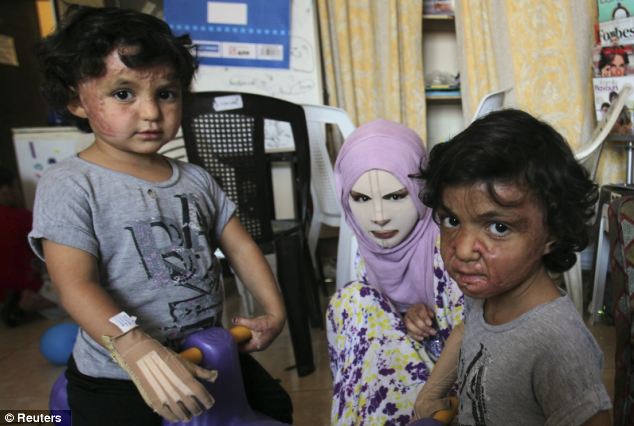 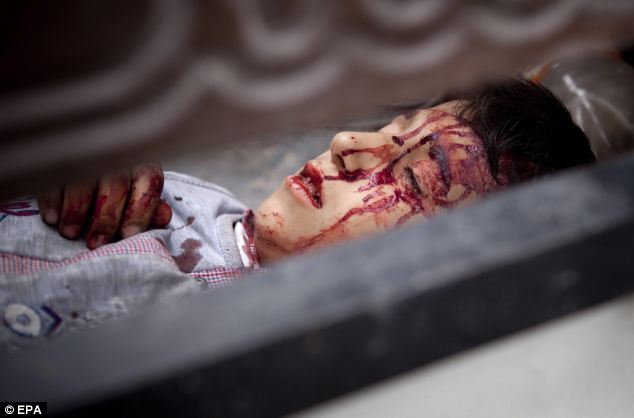 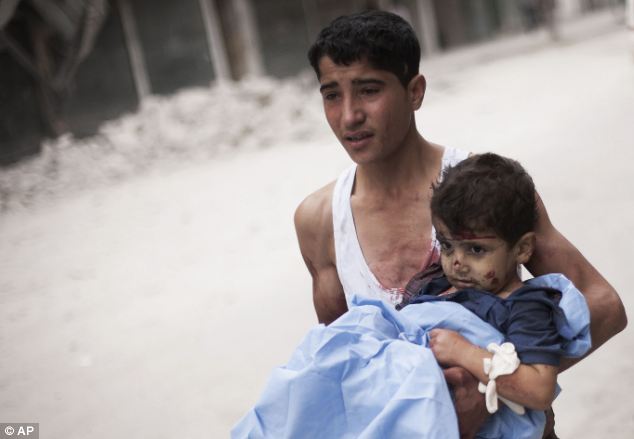 Syrian Refugees Crisis Refugee’s Clinical Conditions
Chronic Health Conditions: Hypertension, DM, . . .
Acute Health Conditions: Women in Labor, Expected Delivery, Dehydration and elevated body temperature among children.
Critical Injuries: Bullet Injuries, Blasts, Burns, Amputated Limps, Fractures and other multiple injuries. 
 Overarching, Refugees have shown increased risk of suffering from malnutrition, anemia, tuberculosis, malaria, hepatitis and intestinal parasites
This is why we help
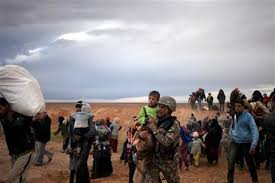 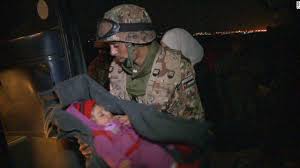 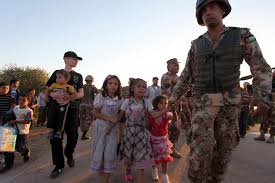 Za’atari: the Rapid Growth of the Largest Camp for Syrian Refugees
Fourth largest city in Jordan- Around 136,952 Refugees live  here
World’s Largest Refugee Camp – Stretches 2 Sq Miles across   
  500,000 pieces of Bread/Day
  4.2 million litres of water/Day
“Real Victories are those that protect human
      life , not those  that result from its
        destruction or emerge from its ashes”

				- King Hussein I
Thank You 
&
God Bless